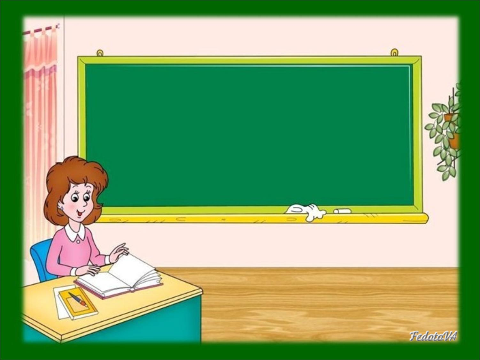 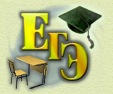 Учимся понимать исходный текст
ПОДГОТОВКА   К  СОЧИНЕНИЮ
 «МОЙ  ЧЕТВЕРОНОГИЙ  ДРУГ»
1
КАКИЕ ТИПЫ РЕЧИ ВЫ ЗНАЕТЕ?
Рассуждение
Повествование
Описание
КАКОЙ  ТИП  РЕЧИ  НАЗЫВАЕТСЯ ОПИСАНИЕМ?
Словесное изображение какого – либо явления действительности путем
перечисления его характерных признаков.
КАКОВА  ЦЕЛЬ ОПИСАНИЯ?
Описать предмет, явление так, чтоб читатель
 (слушатель) увидел предмет описания, представил его в своем сознании
КАКОВА  КОМПОЗИЦИЯ  ОПИСАНИЯ?
1. Общее представление о предмете
2. Описание отдельных признаков предмета
3. Авторская оценка 
4. Вывод, заключение
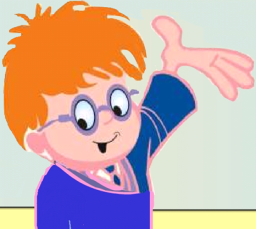 В каких ситуациях мы можем говорить о животных, читать или слушать?
Тексты каких стилей могут описывать животное?
Художественный, публицистический, научный, разговорный
Прочитаем текст
Петух был такой красивый и смелый. На шее огненное ожерелье. Спина серая в мелких белых пестринках, а в пышном хвосте длинные серпообразные сине-черные перья. Он выступал вперед широкой отливающей бронзой грудью, высоко, будто на параде, поднимал лапу с загнутыми острыми шпорам». 
(По Н.Носову.)
Понравилось ли вам описание? Легко ли будет художнику нарисовать такого петуха?
Почему?
Каким образом автору удалось нарисовать запоминающийся образ?
Какие детали выделяет автор?
Какие эпитеты он использует?
Найдите лексические ошибки
У нас в деревне есть рыжий кот Василий. Он среднего роста, как все коты. На лбу у него серое пятно, которое захватывает и одно ухо.
Ходит Василий не спеша, потому что он старый. Ляжет на землю и греется на солнышке. Любит он, когда гладят его по волосам,- выгнется, выпустит ногти из лап и мурлычет благодарно. И не любит Василий, когда его тревожат или на лицо сядет муха. Тогда он злится. Но нет, чтобы смахнуть муху ногой, не хочется ему двигаться. Так и лежит, пока терпение не лопнет. Тогда он садится и начинает ловить мух. Как поймает, зажмёт лапу и долго так держит муху, а потом выпустит её или скушает.
Проверь себя:
У нас в деревне есть рыжий кот Василий. Он среднего роста, как все коты. На лбу у него серое пятно, которое захватывает и одно ухо.
Ходит Василий не спеша, потому что он старый. Ляжет на землю и греется на солнышке. Любит он, когда гладят его по волосам,- выгнется, выпустит ногти из лап и мурлычет благодарно. И не любит Василий, когда его тревожат или на лицо сядет муха. Тогда он злится. Но нет, чтобы смахнуть муху ногой, не хочется ему двигаться. Так и лежит, пока терпение не лопнет. Тогда он садится и начинает ловить мух. Как поймает, зажмёт лапу и долго так держит муху, а потом выпустит её или скушает.
Прочитайте слова.  Как меняется значение слов? Почему?
Собака – собачка, собачонка. 
Кошка – кошечка.
Рыжий – рыженький.
Хвост – хвостик. 
Лапы – лапочки, лапки.
Задание
Составьте со словами  ласковый, добрый, умные словосочетание прил. + сущ.
Ласковый взгляд
Добрый взгляд
Умные глаза
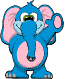 ПЛАН   СОЧИНЕНИЯ
1.Вступление. Как появился у меня четвероногий друг
2.Основная часть Мой четвероногий друг Описание
а) кличка;
б) порода;
в)голова, морда (глаза, уши, нос);
г) туловище (размер, шерсть);
д) лапы;
е) хвост;
ж) характер
3. Заключение. За что я люблю своего четвероногого друга
Домашнее задание
Написать и оформить сочинение «Мой четвероногий друг» или «Мой домашний любимец»
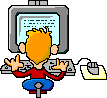